Egon Schiele              Velecký
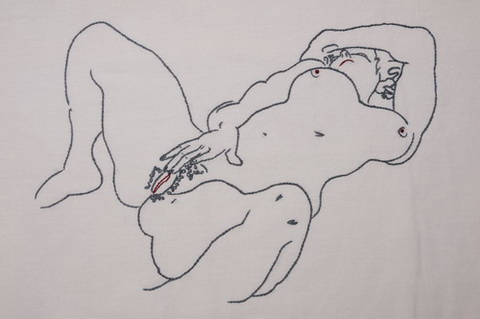 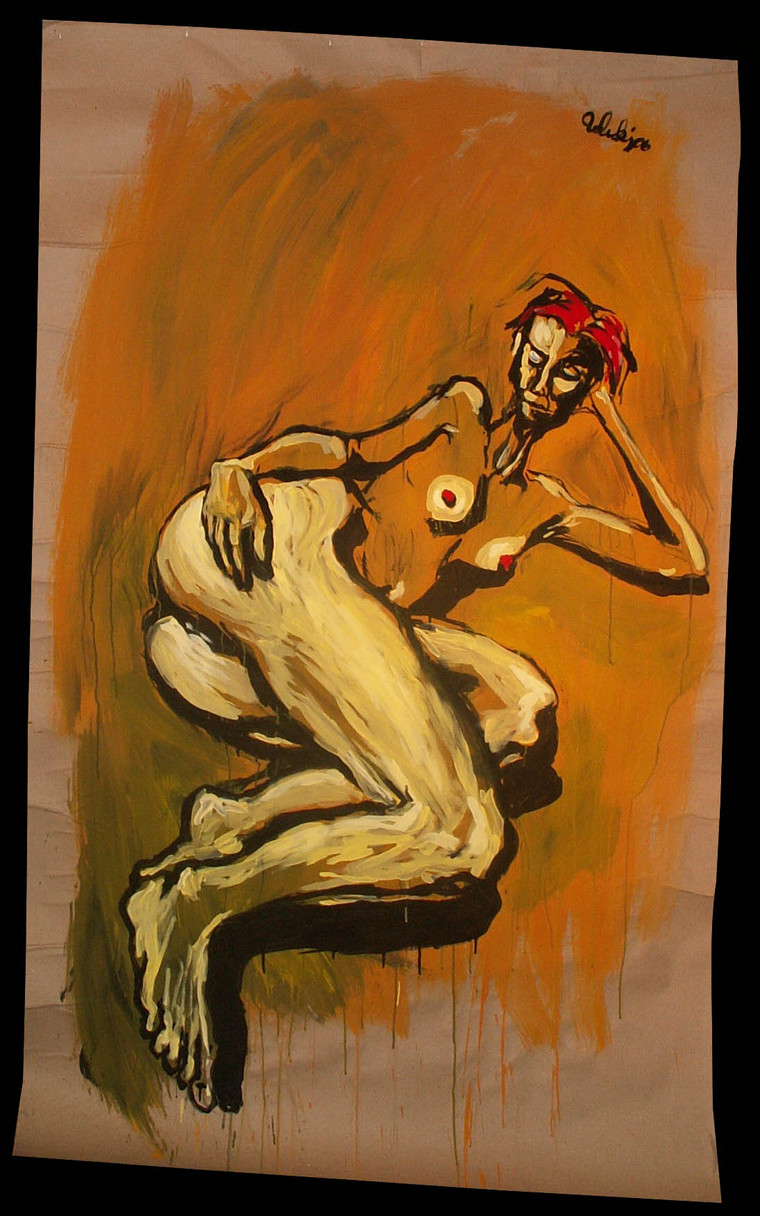 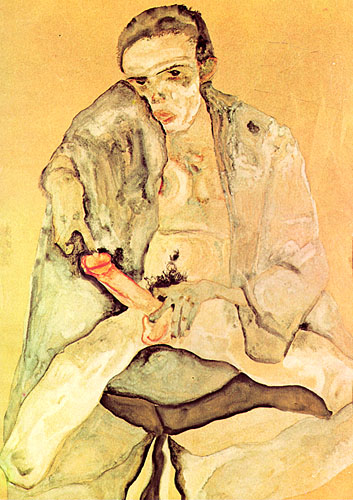 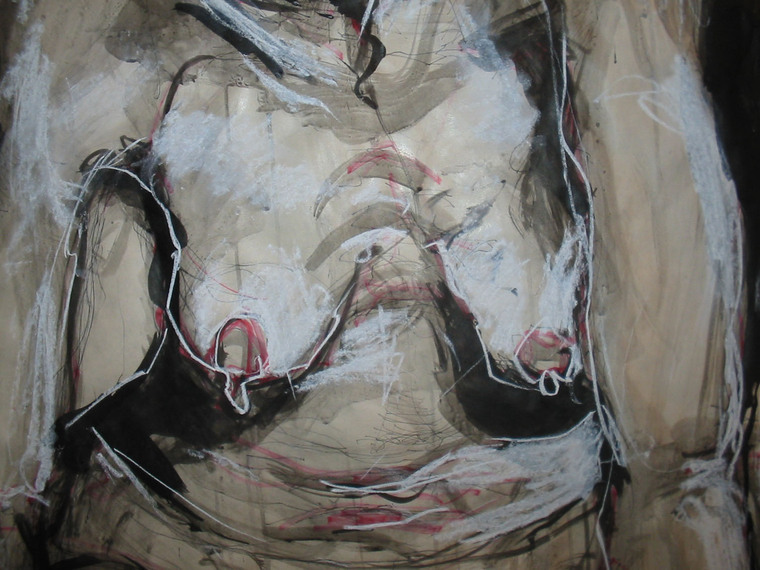 Boris Jirků         Amedeo Modigliani
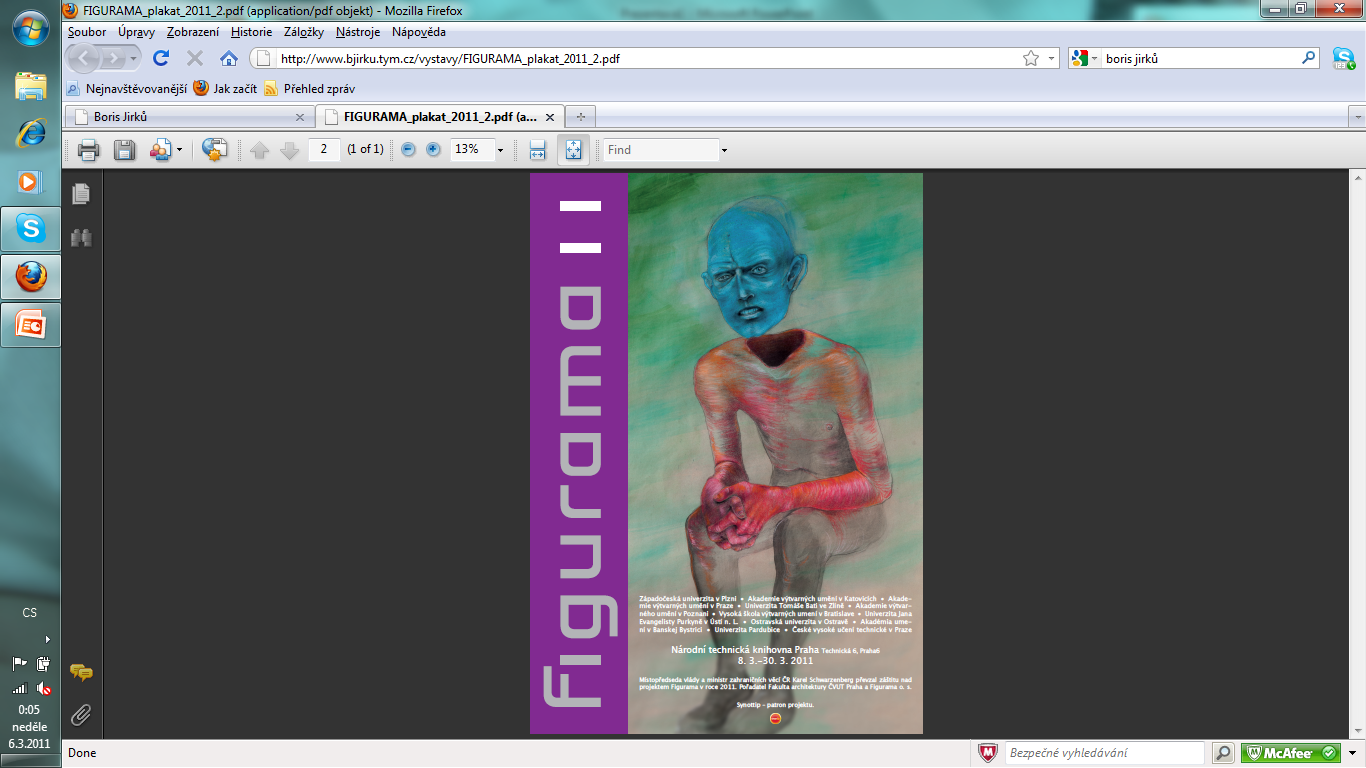 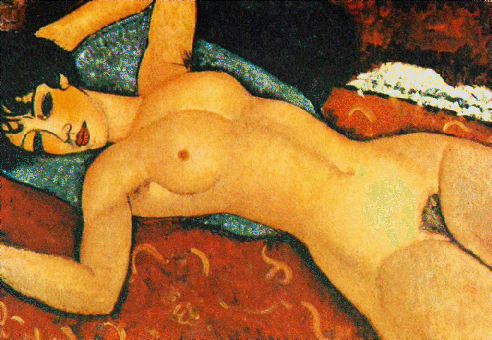 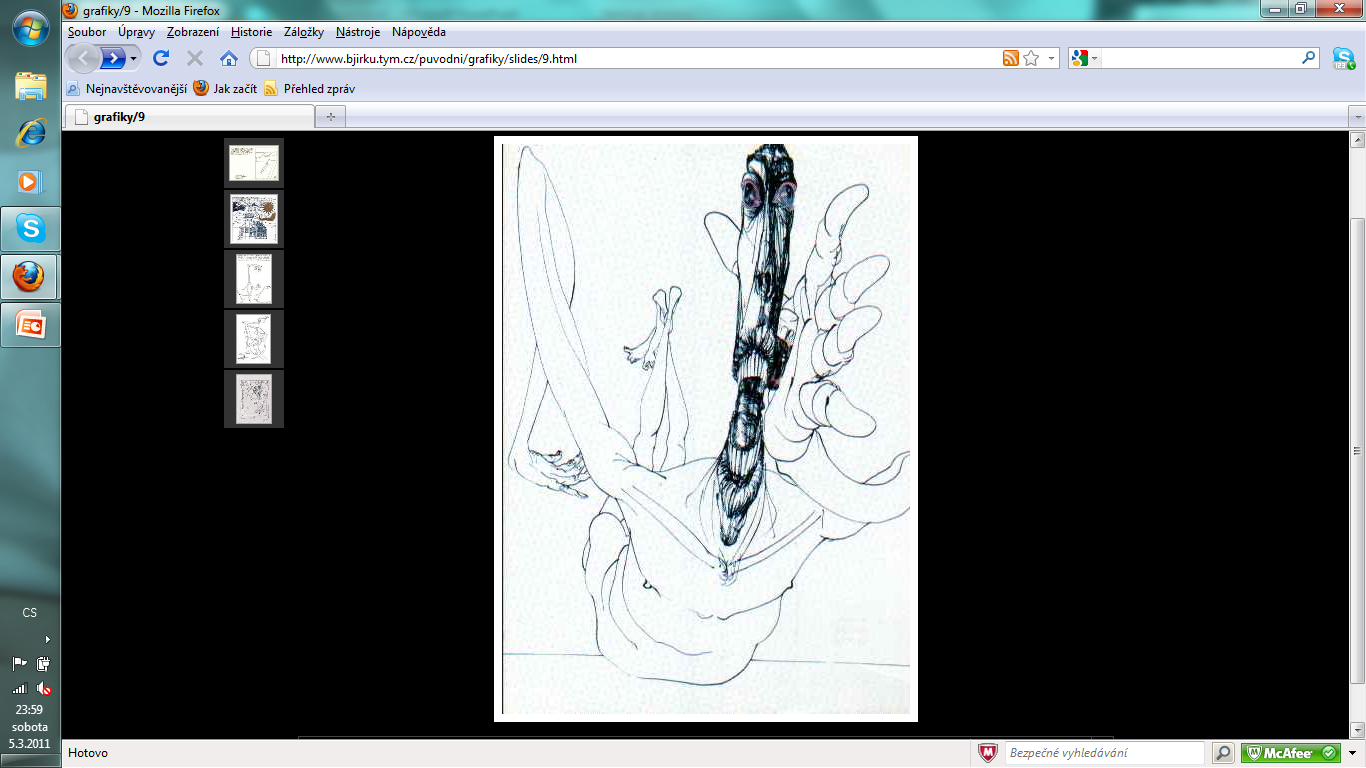 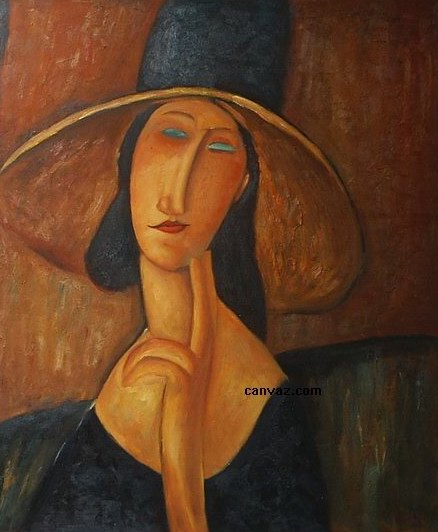 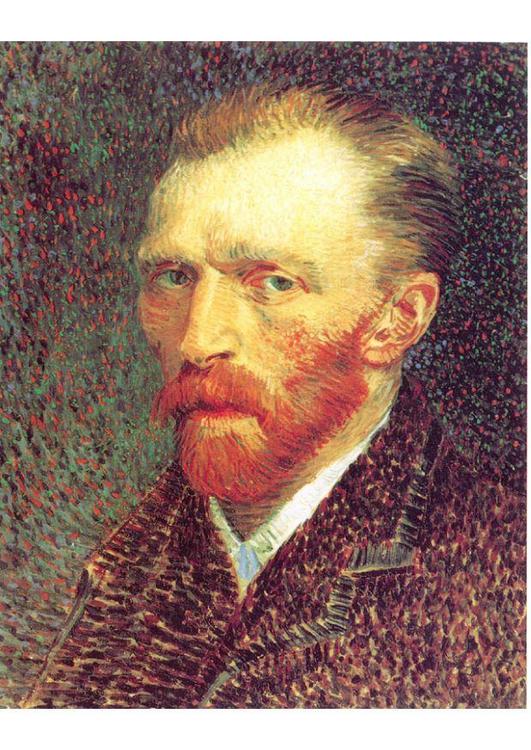 P. Gauguin,  V. Gogh,                      P. Cézanne
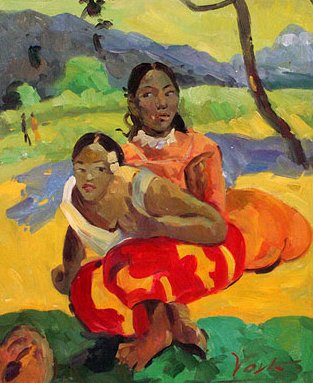 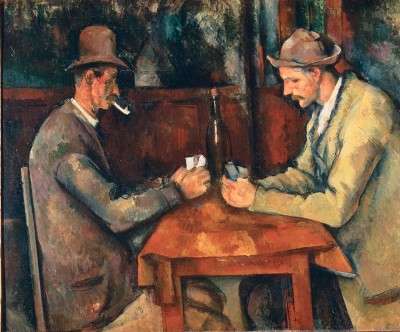 Pablo Picasso
Marc Chagall
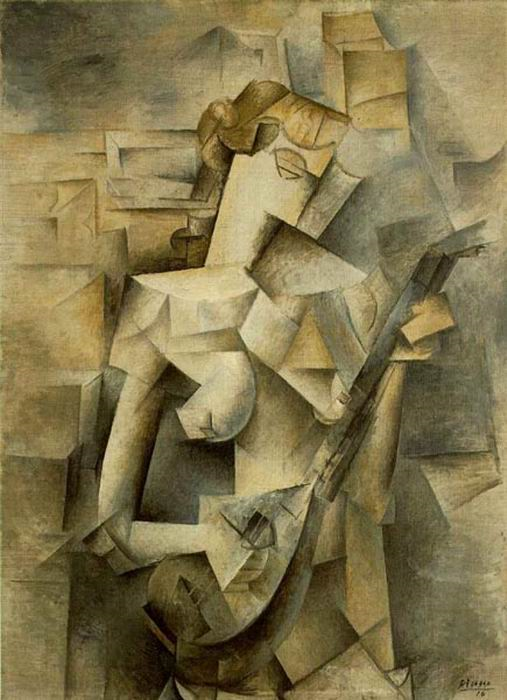 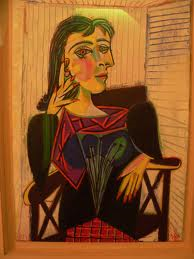 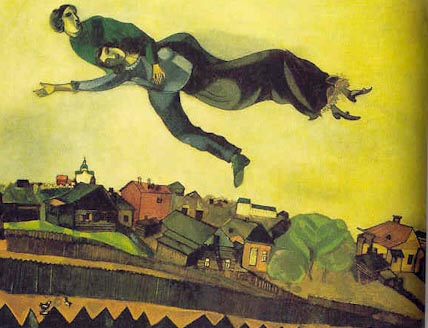 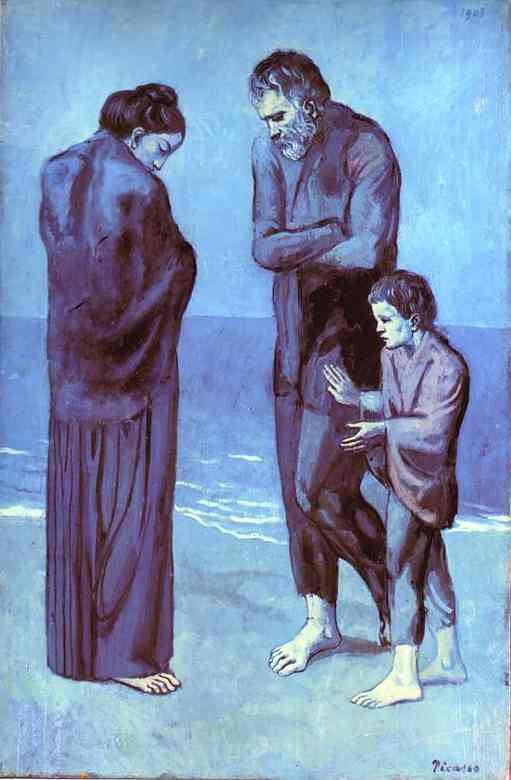 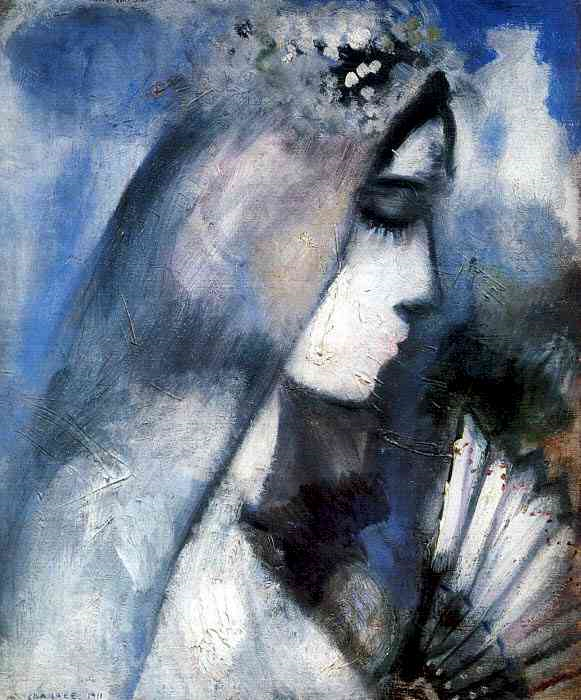 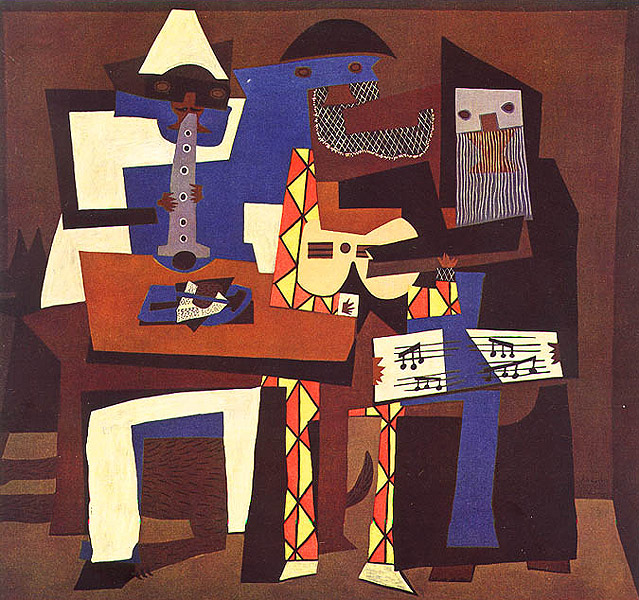 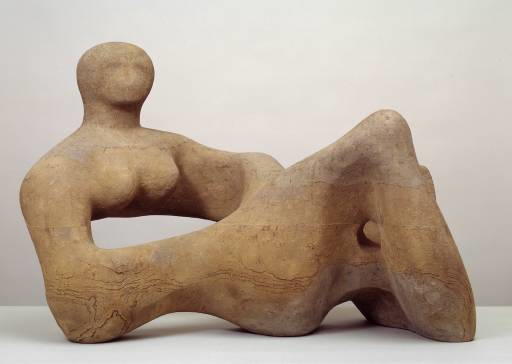 Francis BaconHenri Moore
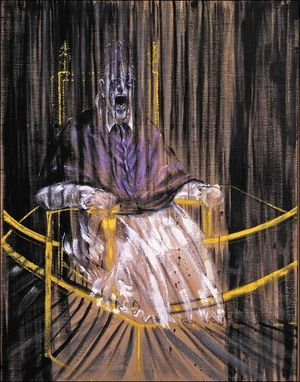 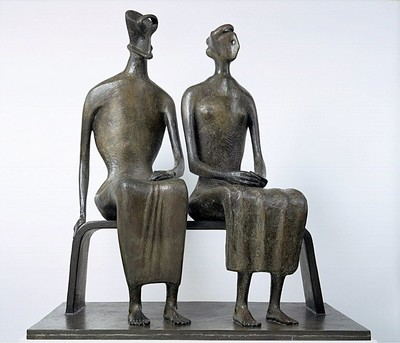